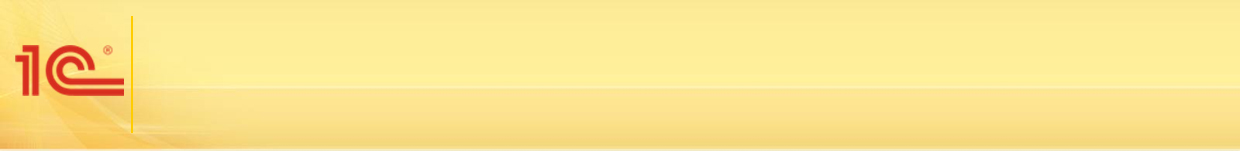 Вебинар для пользователей и партнеров 06.06.2013
Новые возможности "1С:Университет ПРОФ" для проведения приемной кампании, передачи данных в ФИС ЕГЭ и приема, формирования документов об образовании
10.00 – 10.15 	Новые возможности продукта "1С:Университет ПРОФ" 			для проведения приемной кампании и формирования 			документов об образовании     
10.15 – 10.20 	Пакетная передача данных (2 и 3 схема подключения) 			в ФИС ЕГЭ и приема с использованием "1С:Университет ПРОФ" 	
10.20 – 10.30 	Опыт автоматизации приемной кампании и передачи 				данных в ФИС ЕГЭ и приема в РГУ им. С.А. Есенина 	
10.30 – 11.15 	Демонстрация функциональных возможностей 				"1С:Университет ПРОФ" для проведения приемной кампании
11.15 – 11.45	Ответы на вопросы
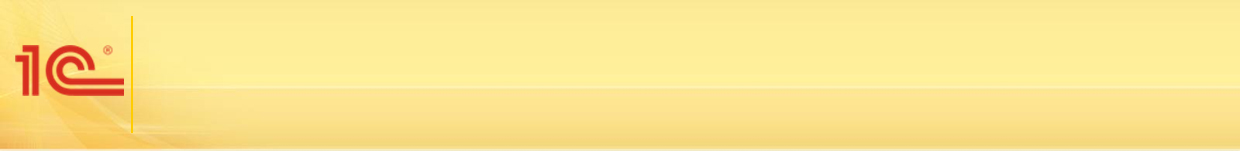 Новые возможности "1С:Университет ПРОФ" для проведения приемной кампании, передачи данных в ФИС ЕГЭ и приема, формирования документов об образовании
Гречкин Виктор Алексеевич, 
центр разработки решений ООО «СГУ-Инфоком»
«1С:Университет» и «1С:Университет ПРОФ». Общая информация о решениях.
Решение разработано на платформе «1С:Предприятие 8.2»
 Использование сертифицированных средств и технологий обработки конфиденциальной информации и персональных данных (защищенный программный комплекс «1С:Предприятие, вер. 8.2z») 
 Единая информационная среда системы с широкими возможностями по ее адаптации к существующим в вузах системам управления, используется открытый программный код, возможность интеграции системы с функционирующими в вузах программными средствами
Возможность организации управления распределенными организационными структурами и филиалами посредством веб-технологий
3
3
«1С:Университет» и «1С:Университет ПРОФ». Сравнение решений.
общие объекты с «1С:Университет» 
 все возможности «1С:Университет» сохранены
 стандартный технологический переход на обновленную версию
4
4
«1С:Университет ПРОФ». Структура конфигурации.
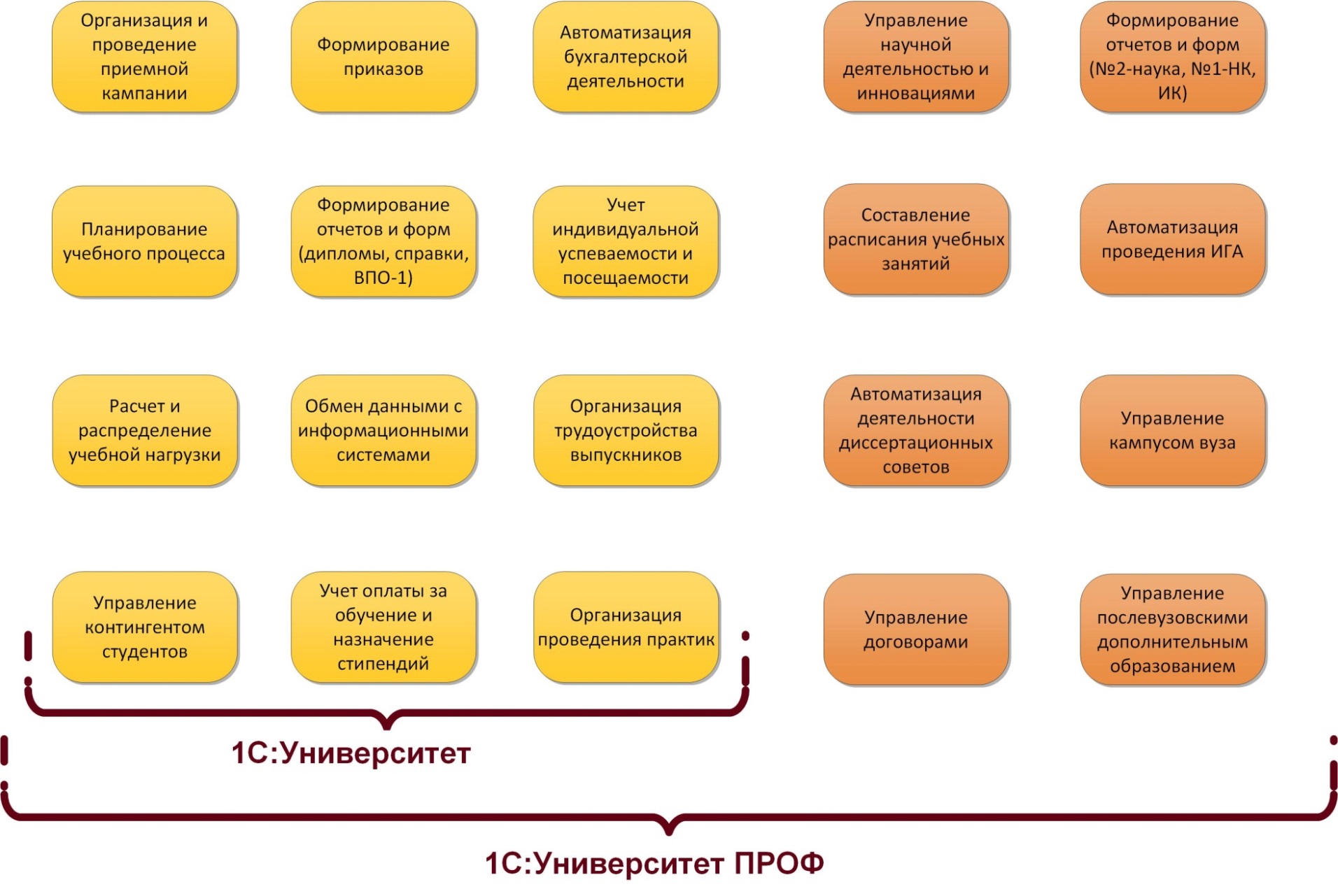 5
«1С:Университет ПРОФ». Подсистема проведения приемной кампании. Настройка параметров проведения приемной кампании.
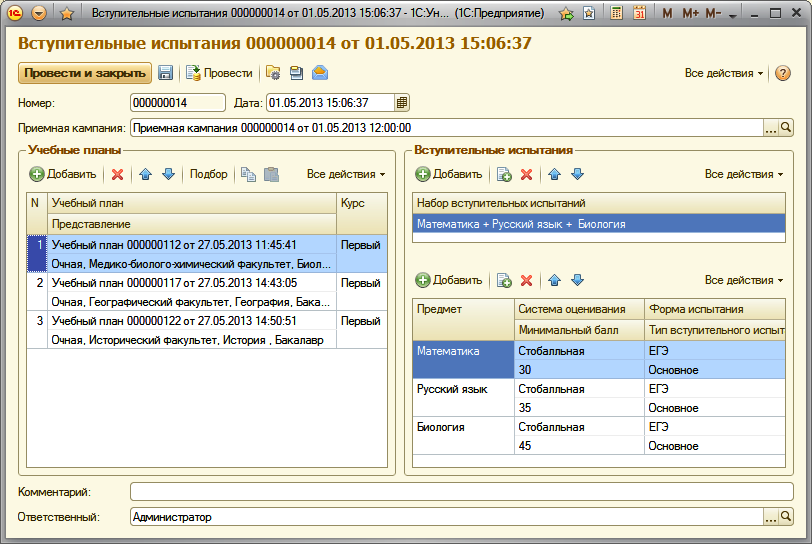 Определение параметров проведения приемной кампании
Формирование планов набора абитуриентов на различные направления подготовки и основания поступления
Определение перечня вступительных испытаний для каждого направления подготовки (специальности); формирование наборов вступительных испытаний
Формирование конкурсных групп
Возможность использования различных систем оценивания при проведении приемной кампании
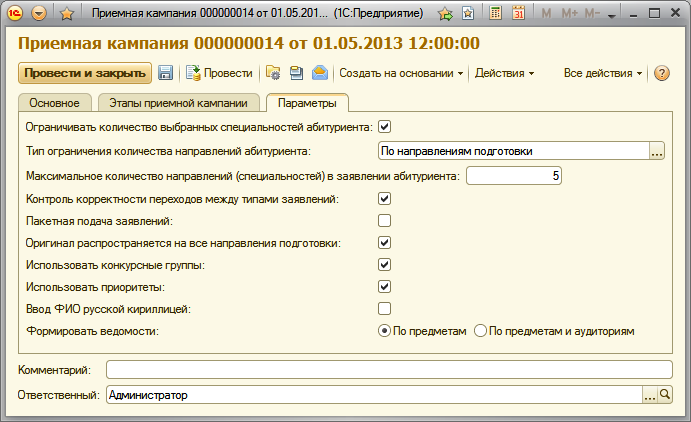 6
«1С:Университет ПРОФ». Подсистема проведения приемной кампании. Работа с документами абитуриентов.
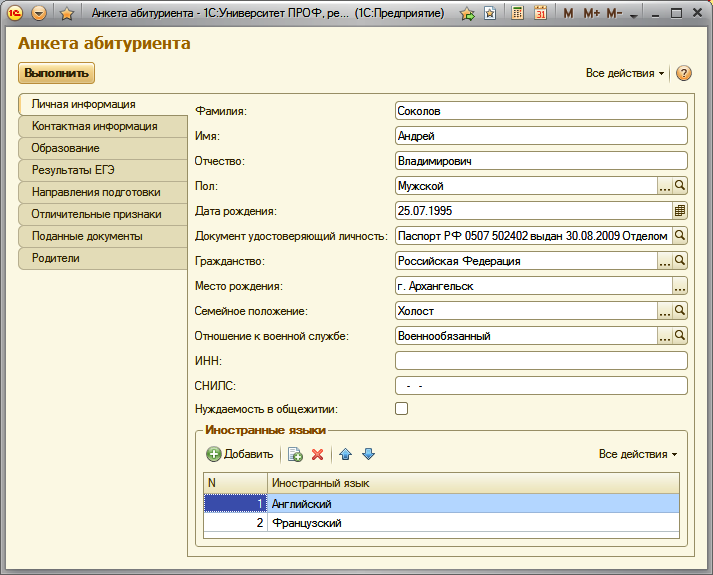 Внесение необходимых данных в единую форму – «Анкету абитуриента»
Формирование личных дел и экзаменационных листов абитуриента
Хранение информации о льготах и отличительных признаках абитуриентов
Учет приоритетов абитуриента при поступлении
Формирование договоров об оказании образовательных услуг
Регистрация договоров абитуриентов
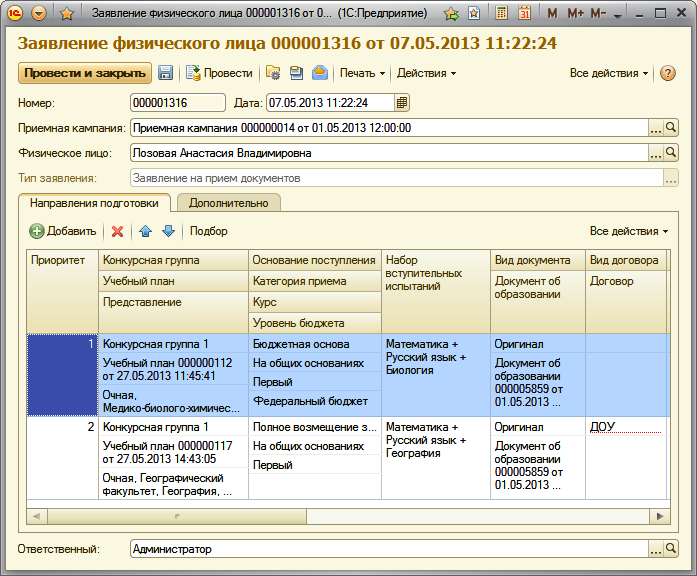 7
«1С:Университет ПРОФ». Подсистема проведения приемной кампании. Мастер приемной кампании.
8
«1С:Университет ПРОФ». Подсистема проведения приемной кампании.  Проведение вступительных испытаний и зачисление.
Хранение данных о свидетельствах ЕГЭ
Перезачет результатов ЕГЭ как результатов вступительных испытаний
Возможность проведения различных форм вступительных испытаний (ЕГЭ, экзамен, собеседование и т.д.)
Возможность учета результатов олимпиад при анализе результатов вступительных испытаний
Автоматическое формирование списков рекомендованных к зачислению
Формирование приказов на зачисление в вуз
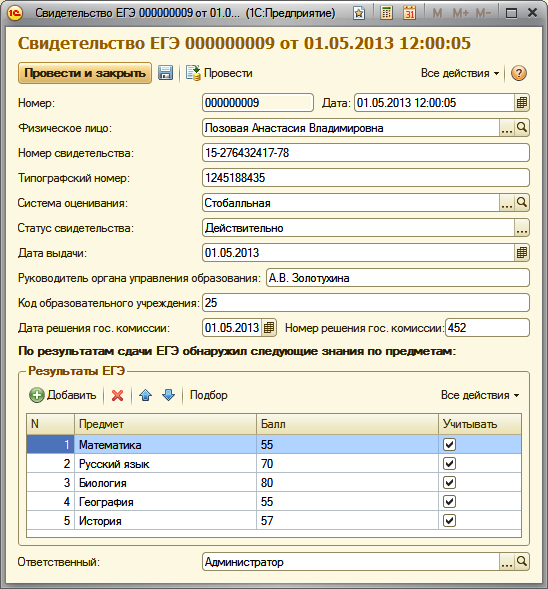 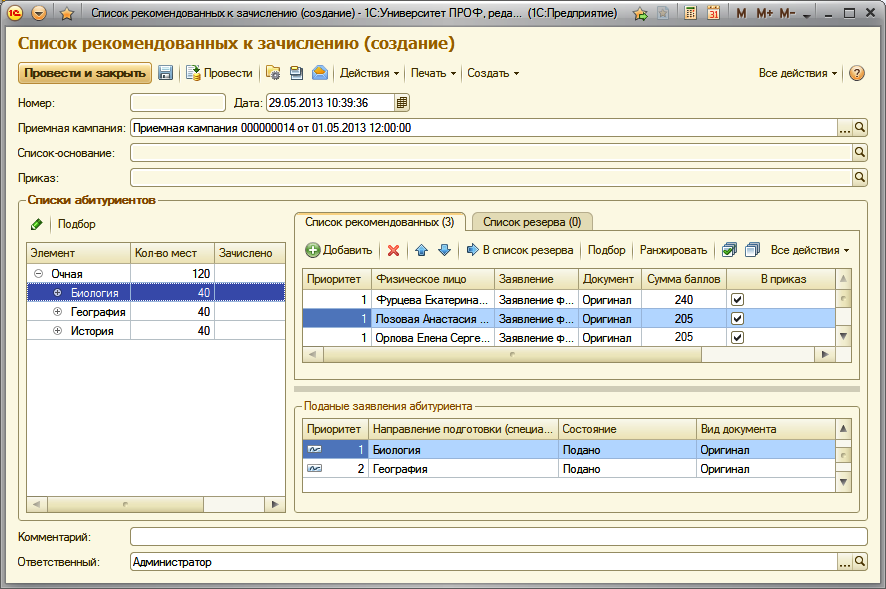 9
«1С:Университет ПРОФ». Подсистема проведения приемной кампании. Формирование отчетов.
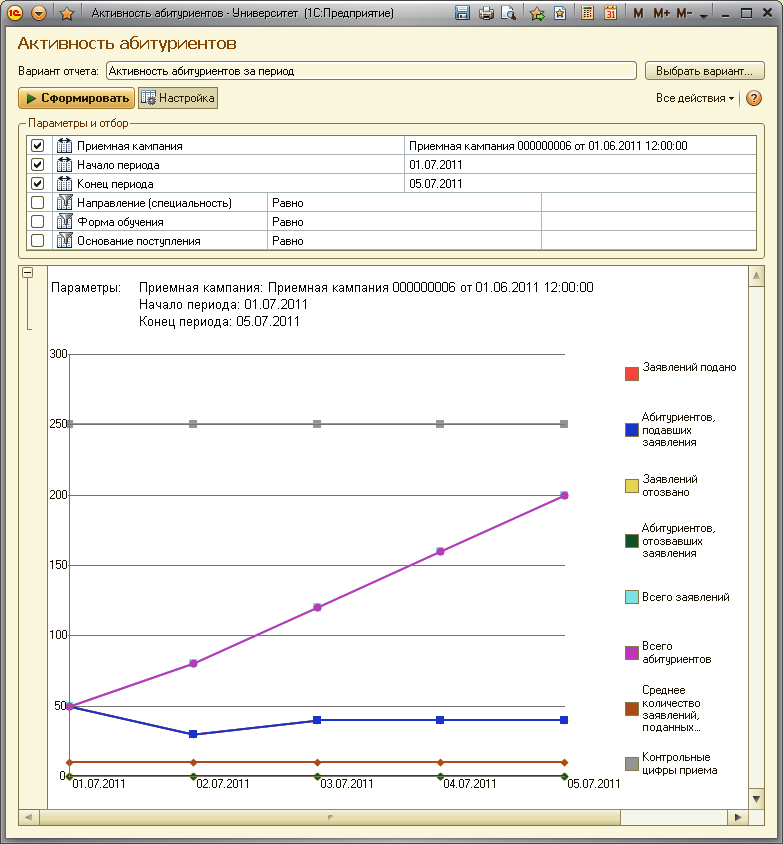 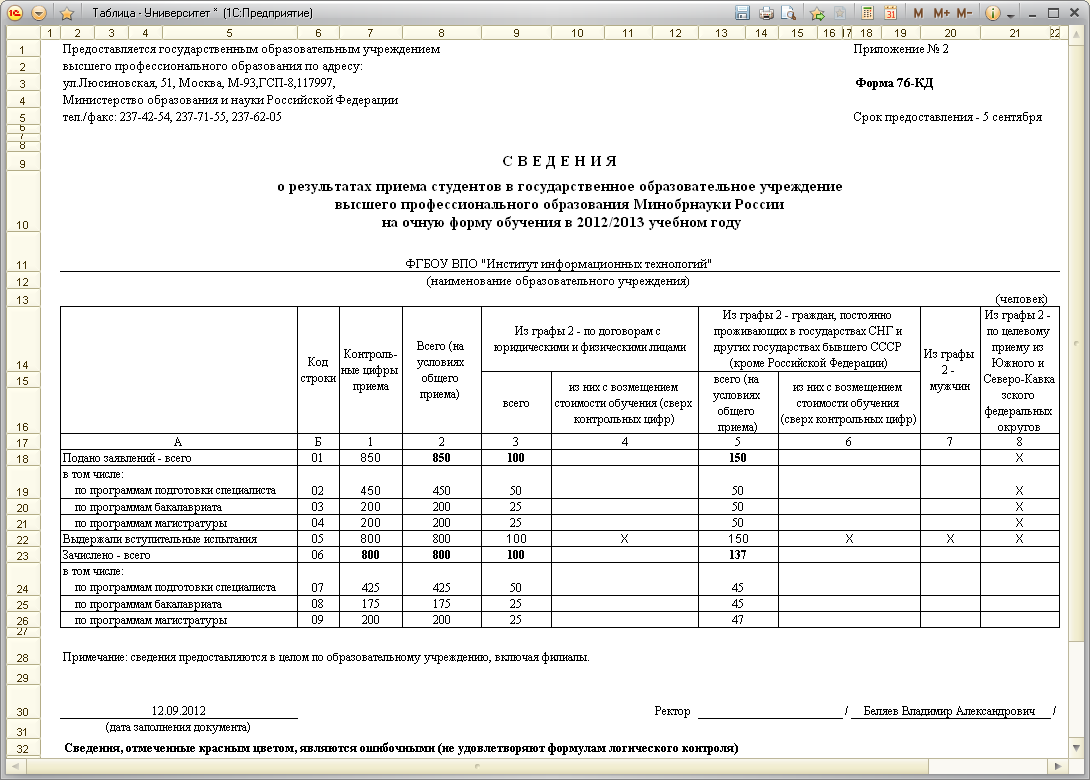 10
«1С:Университет ПРОФ». Подсистема проведения приемной кампании. Интеграция с внешними системами - ФИС ЕГЭ и приема, ФБС ЕГЭ.
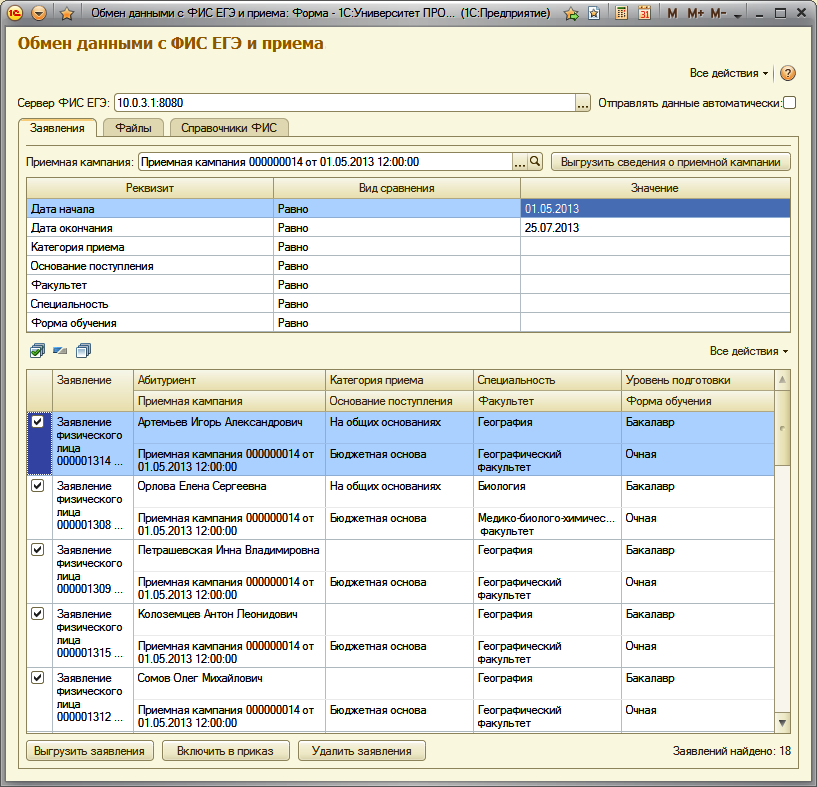 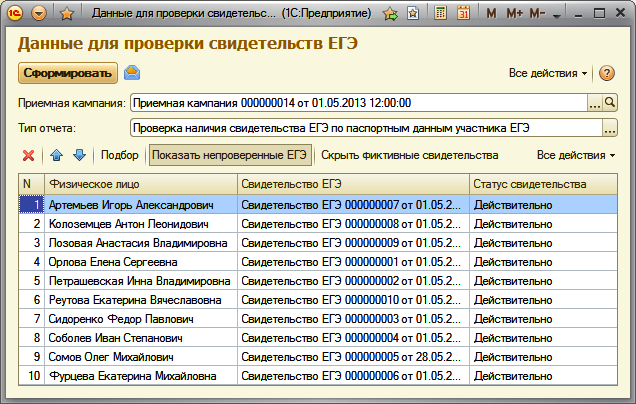 11
«1C:Университет ПРОФ». Выгрузка заявлений абитуриентов в ФИС ЕГЭ и приема.
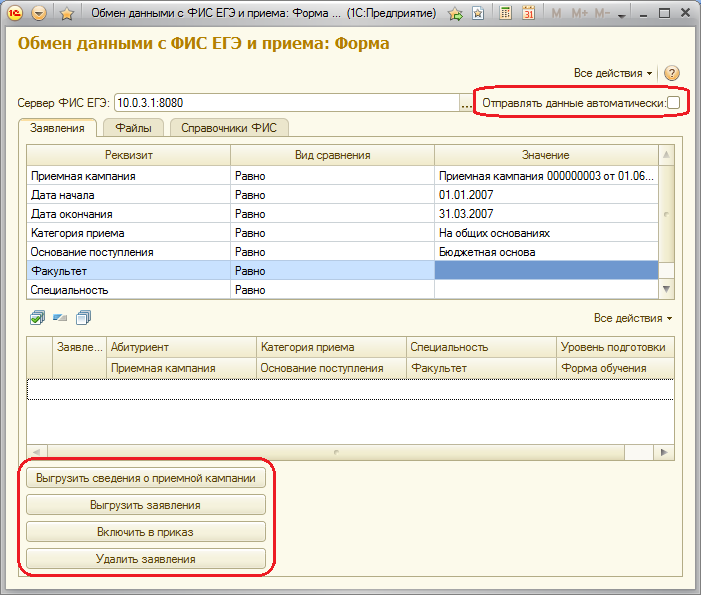 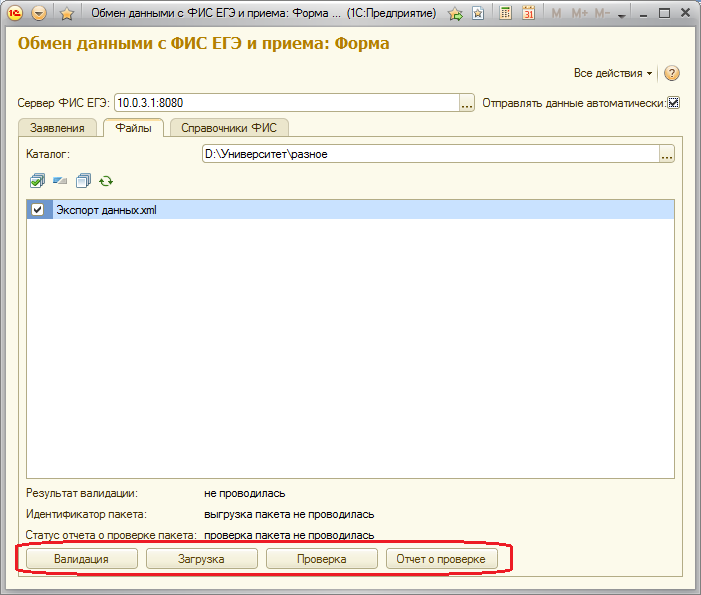 12
12
12
Результаты внедрения подсистемы автоматизации приемной кампании.
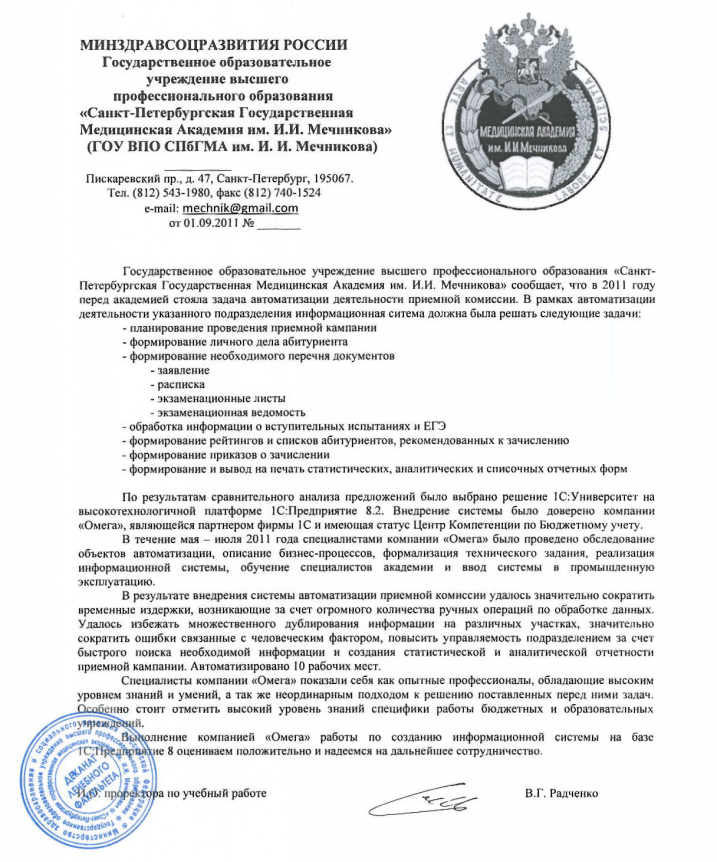 Санкт-Петербургская государственная медицинская академия им. И.И. Мечникова
Горский государственный аграрный университет (г. Владикавказ) 
Рязанский государственный университет имени С.А. Есенина
Московский гуманитарный институт имени Е.Р. Дашковой
13
«1С:Университет ПРОФ». Подсистема формирования документов об образовании. Формирование дипломов и приложений нового образца.
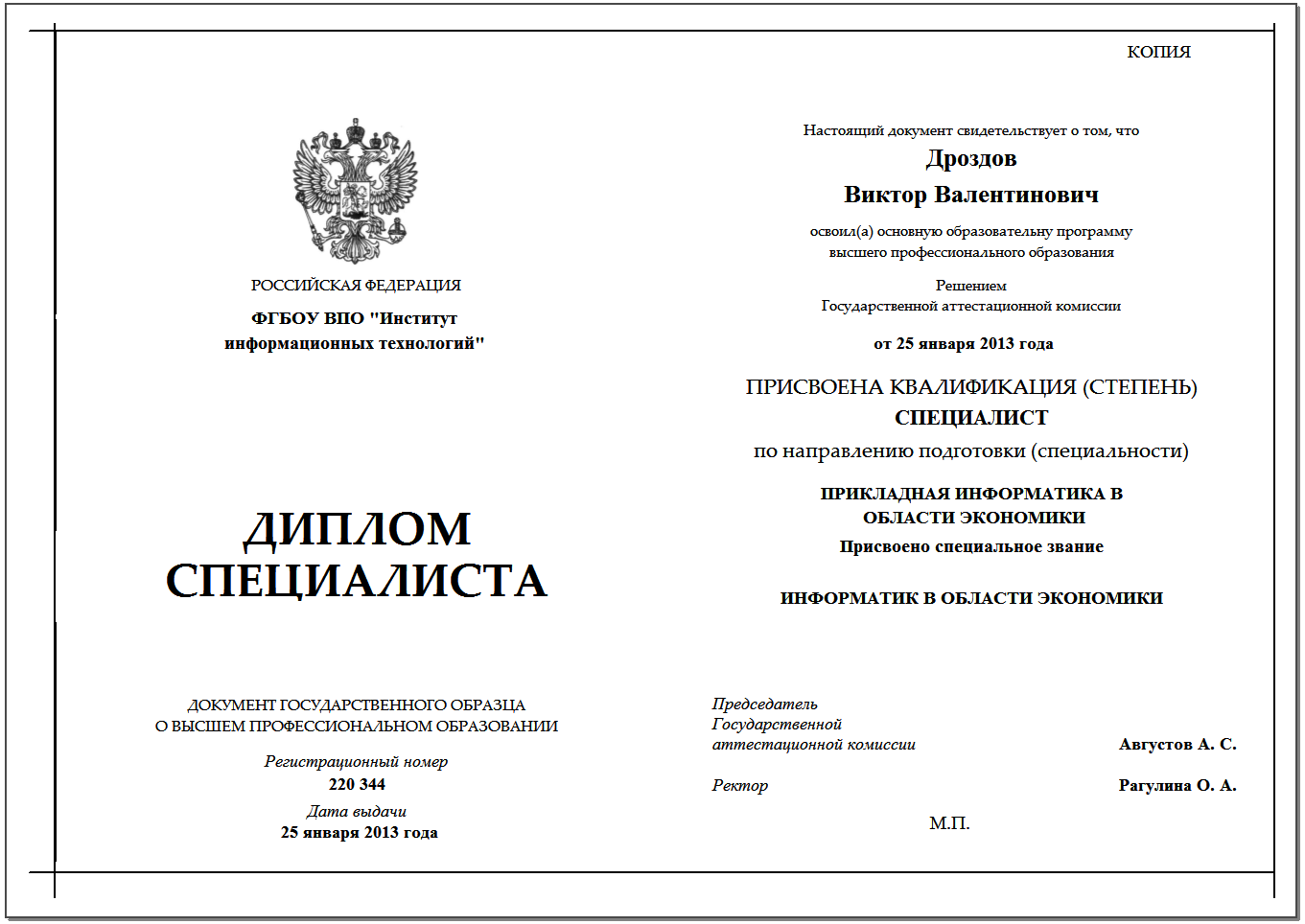 14
«1С:Университет ПРОФ». Подсистема формирования документов об образовании. Формирование дипломов и приложений нового образца.
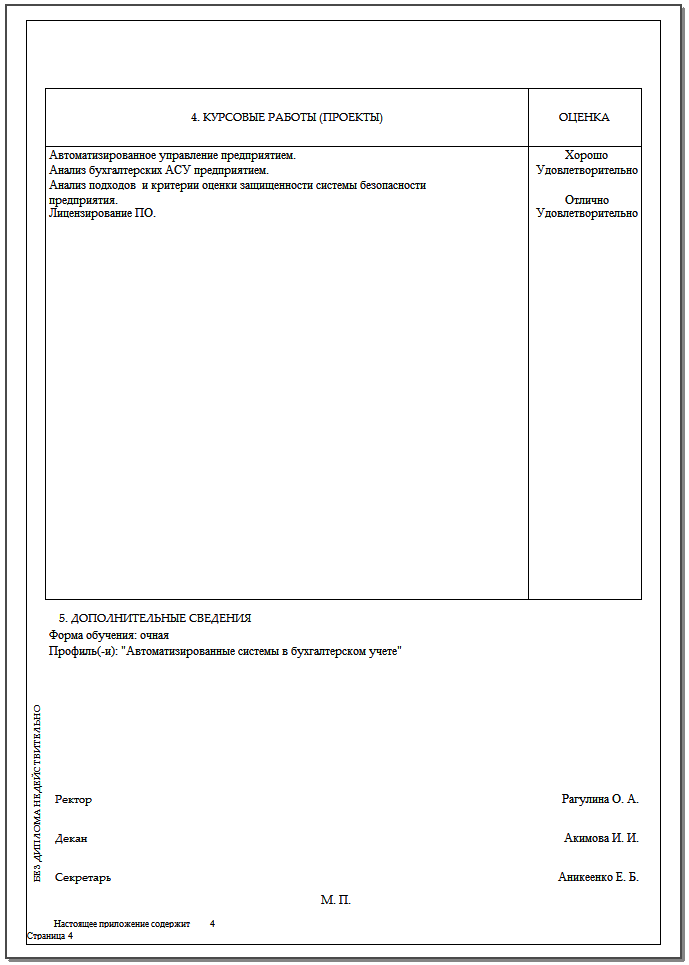 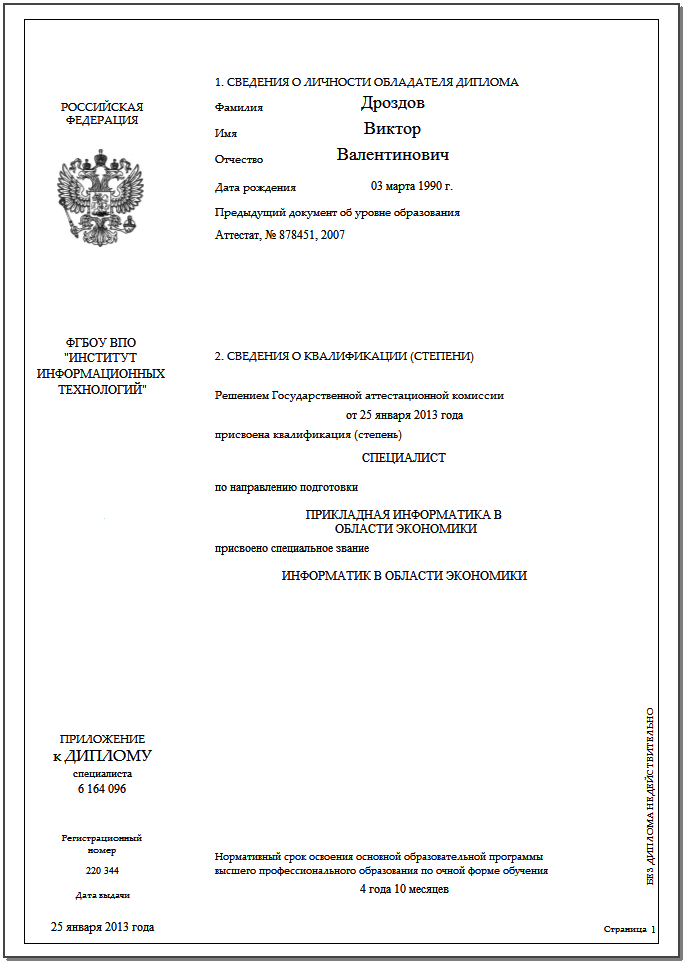 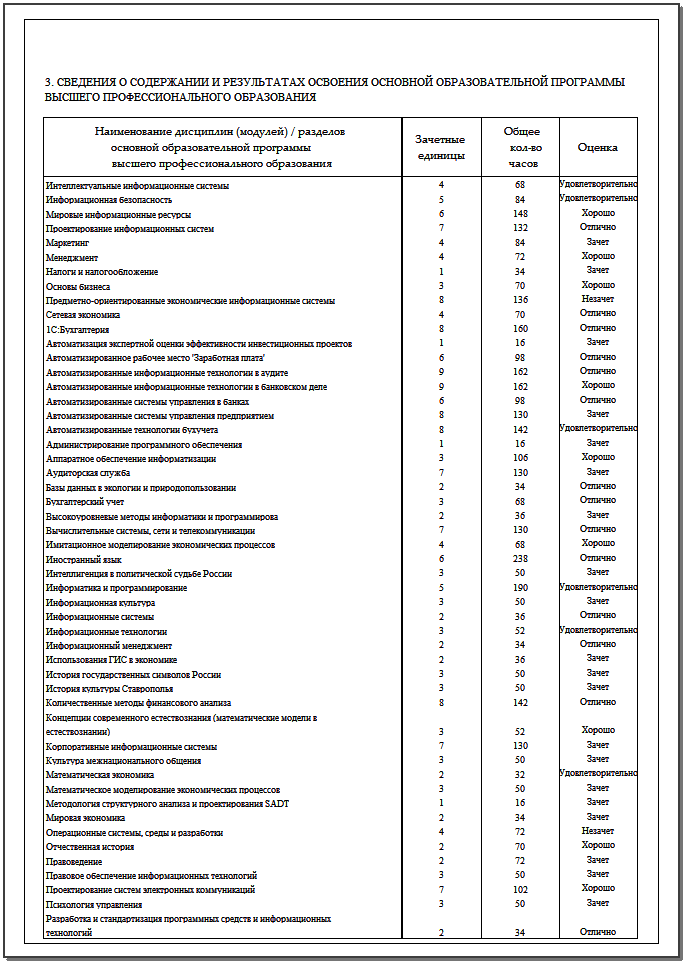 15
«1С:Университет ПРОФ». Типовой жизненный цикл внедрения.
Закупка
Внедрение функционального блока 1
Адаптация
Развертывание
Обучение
Пилотная эксплуатация
Интеграция
Сопровождение
Внедрение функционального блока 2
Внедрение функционального блока N
Сопровождение
16
16
«1С:Университет ПРОФ». Источники информации.
Подробную информацию о функциональных возможностях подсистем можно получить на сайте фирмы «1С» и сайте компании «СГУ-Инфоком». 

1c.ru
 карточка решения - http://solutions.1c.ru/catalog/university-prof   
 демо-версия решения - http://5.9.80.22/UniversityPROF

http://www.sgu-infocom.ru
 презентации - http://sgu-infocom.ru/major/2/1c_info
 инструкция по внедрению, правила настройки подключения к демо-базе
 ответы на часто задаваемые вопросы по «1С:Университет»
 перечень вузов, в которых внедрено/внедряется «1С:Университет»
 материалы мастер-классов
 внешние программные обработки, видеозаписи вебинаров
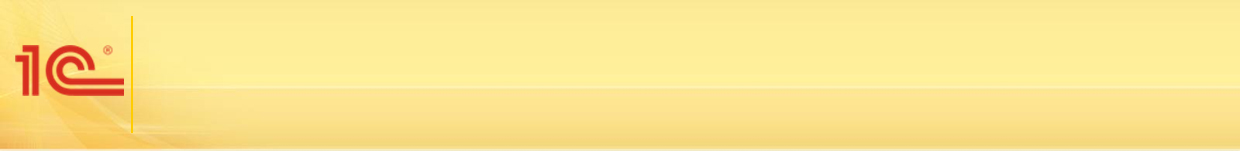 Спасибо за внимание!
ФИРМА «1С» 
web: http://solutions.1c.ru/catalog/university
web: http://solutions.1c.ru/catalog/university-prof
тел. +7 (495) 737-92-57  

ООО «СГУ-Инфоком»
web: http://sgu-infocom.ru/
e-mail: infocom@sgu-infocom.ru
тел. +7 (8652) 69-21-07
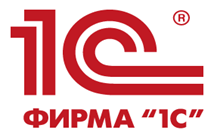